Šk.godina 2012. /2013.
Srednja škola Dalj
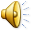 Projektne aktivnosti
Rujan 2012.
Program cjeloživotnog obrazovanja: Leonardo da Vinci
Projekt: ”Po radno iskustvo u Eu za budućnost”
(Leipzig, Njemačka)
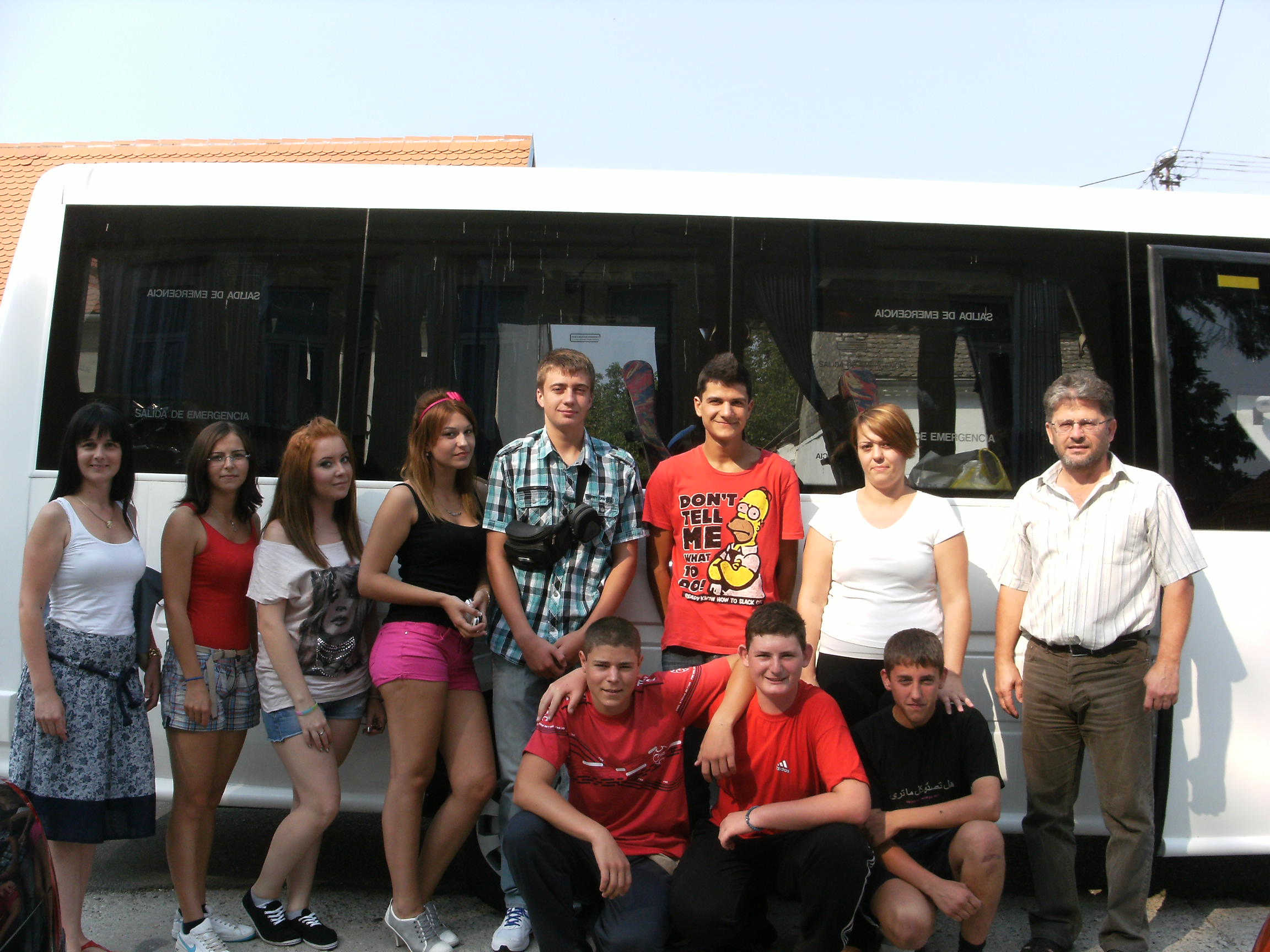 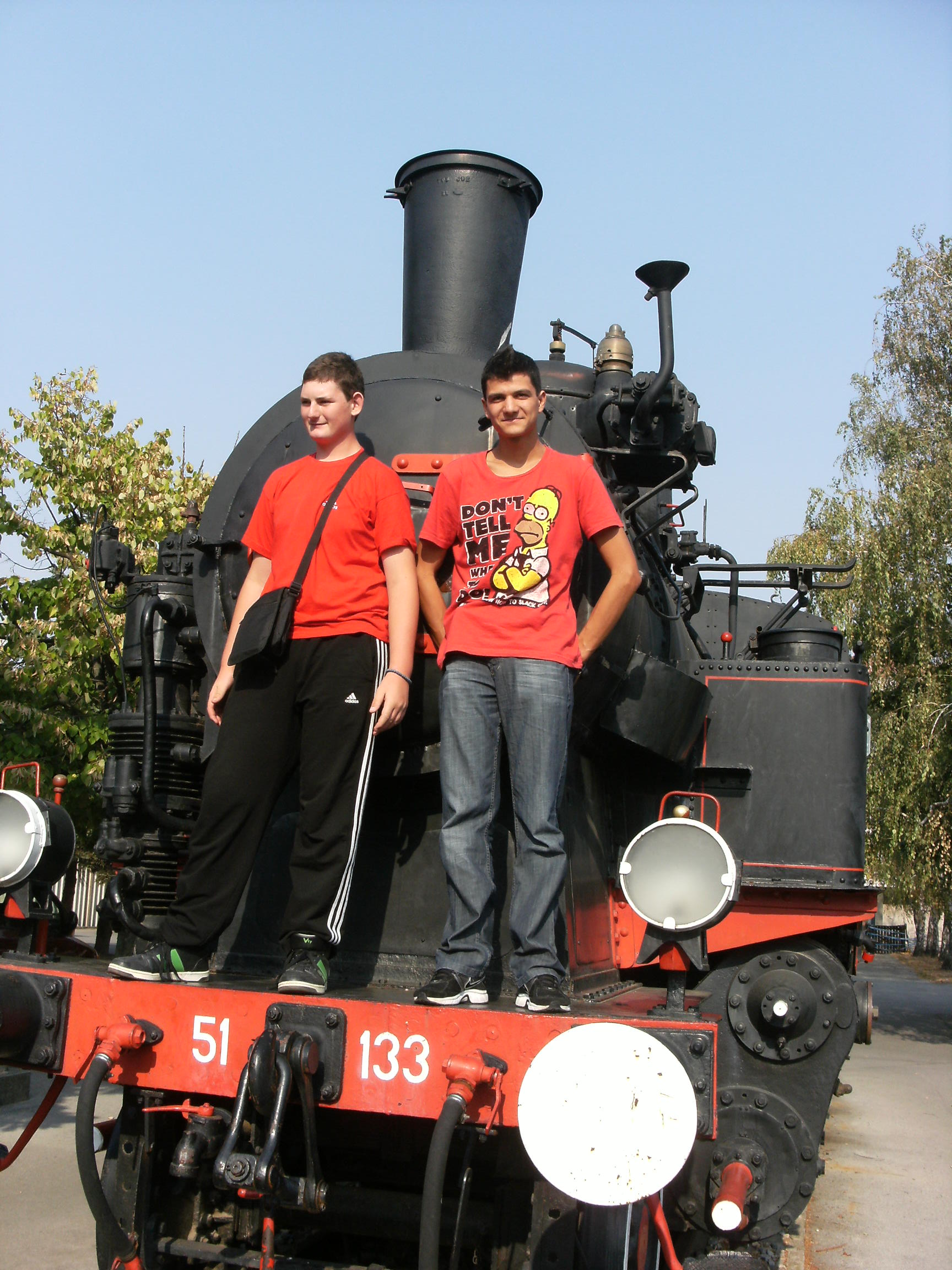 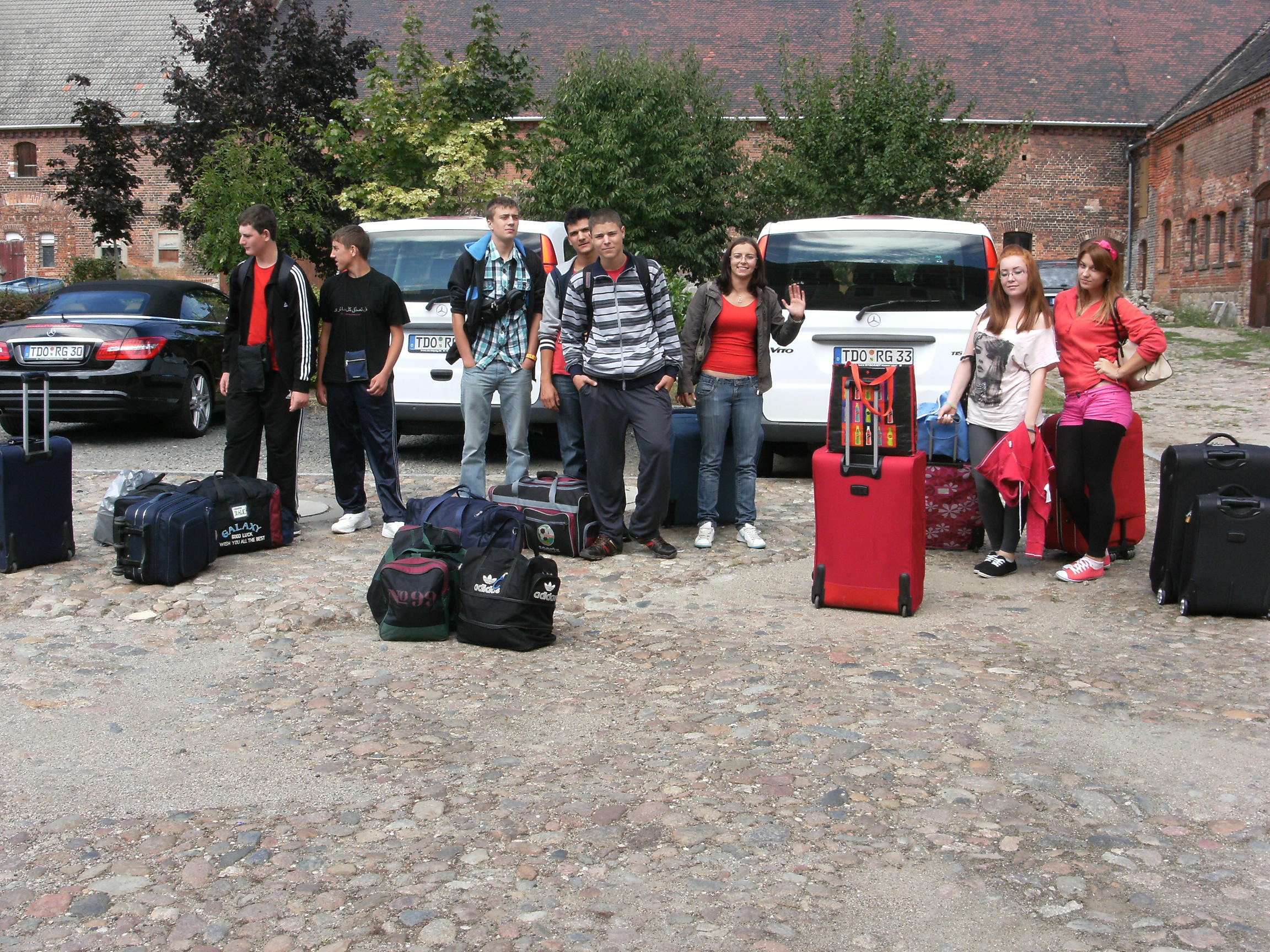 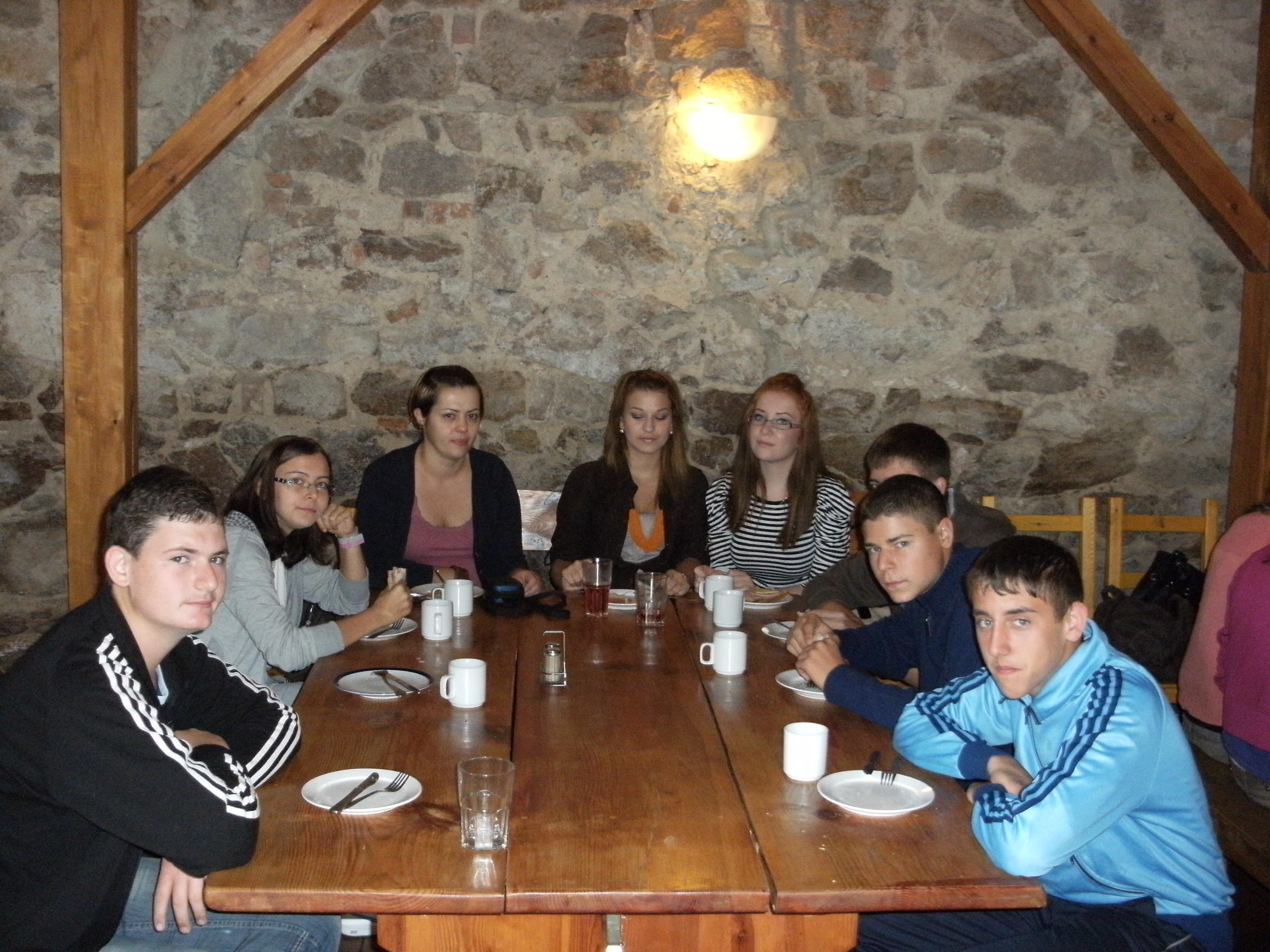 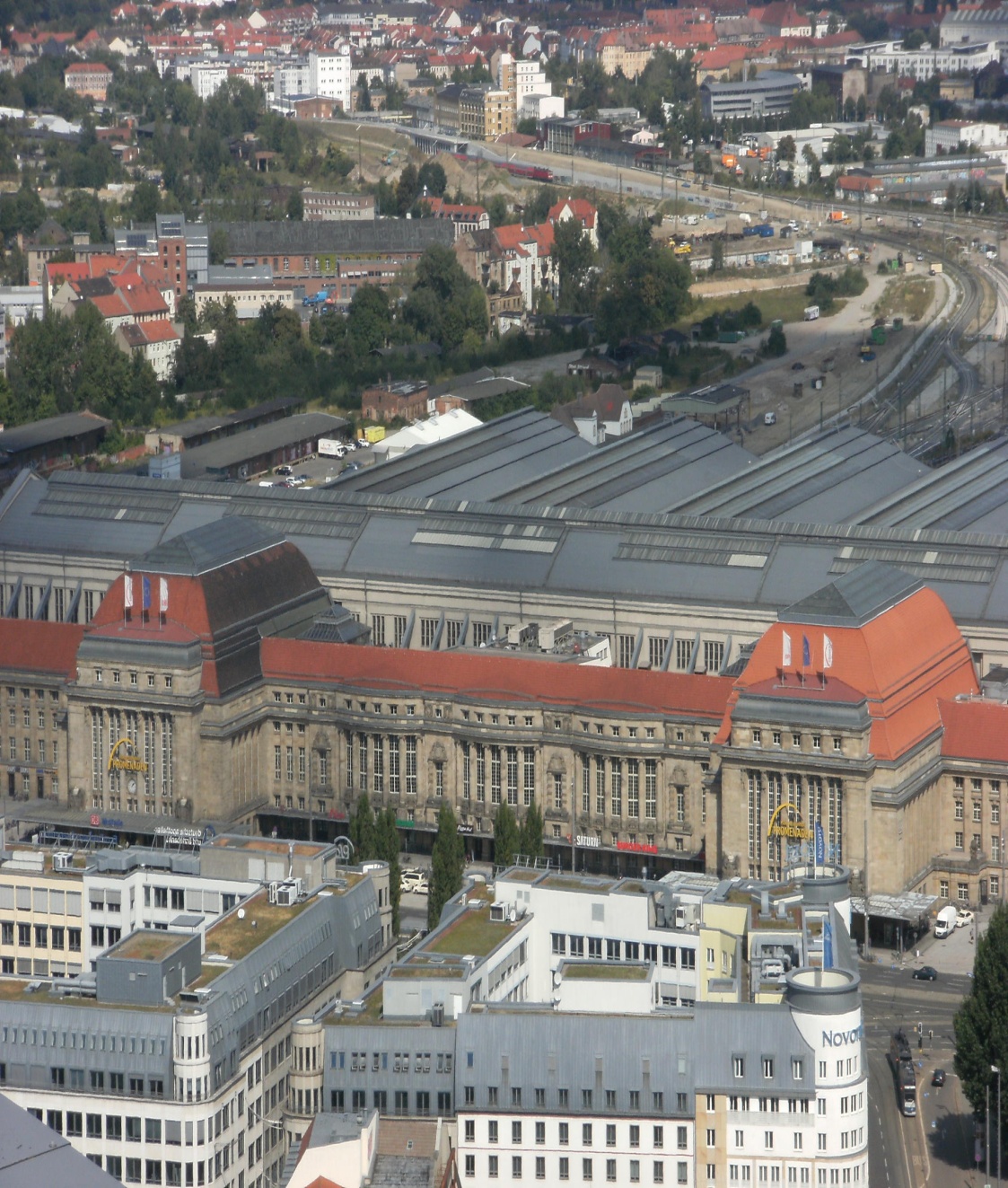 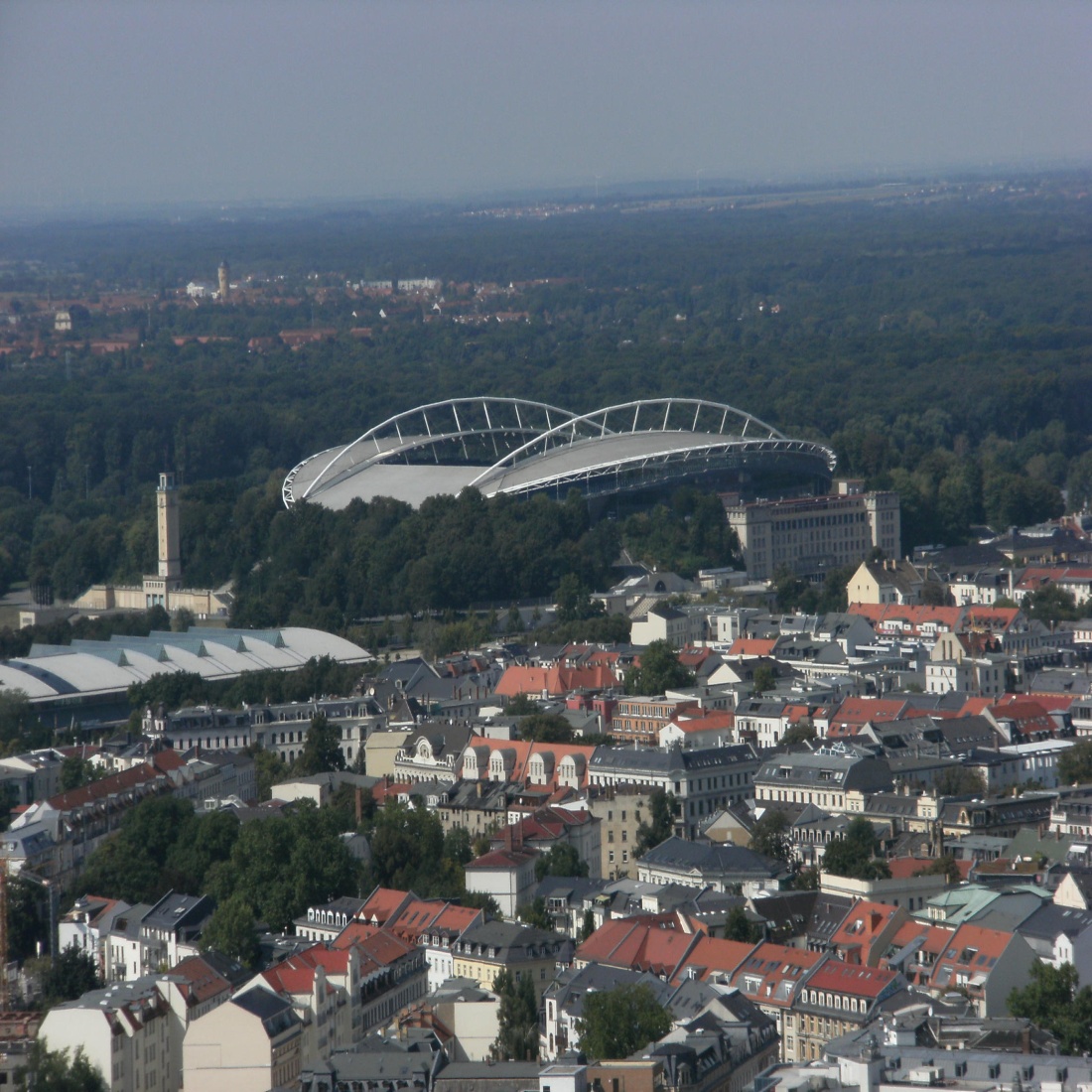 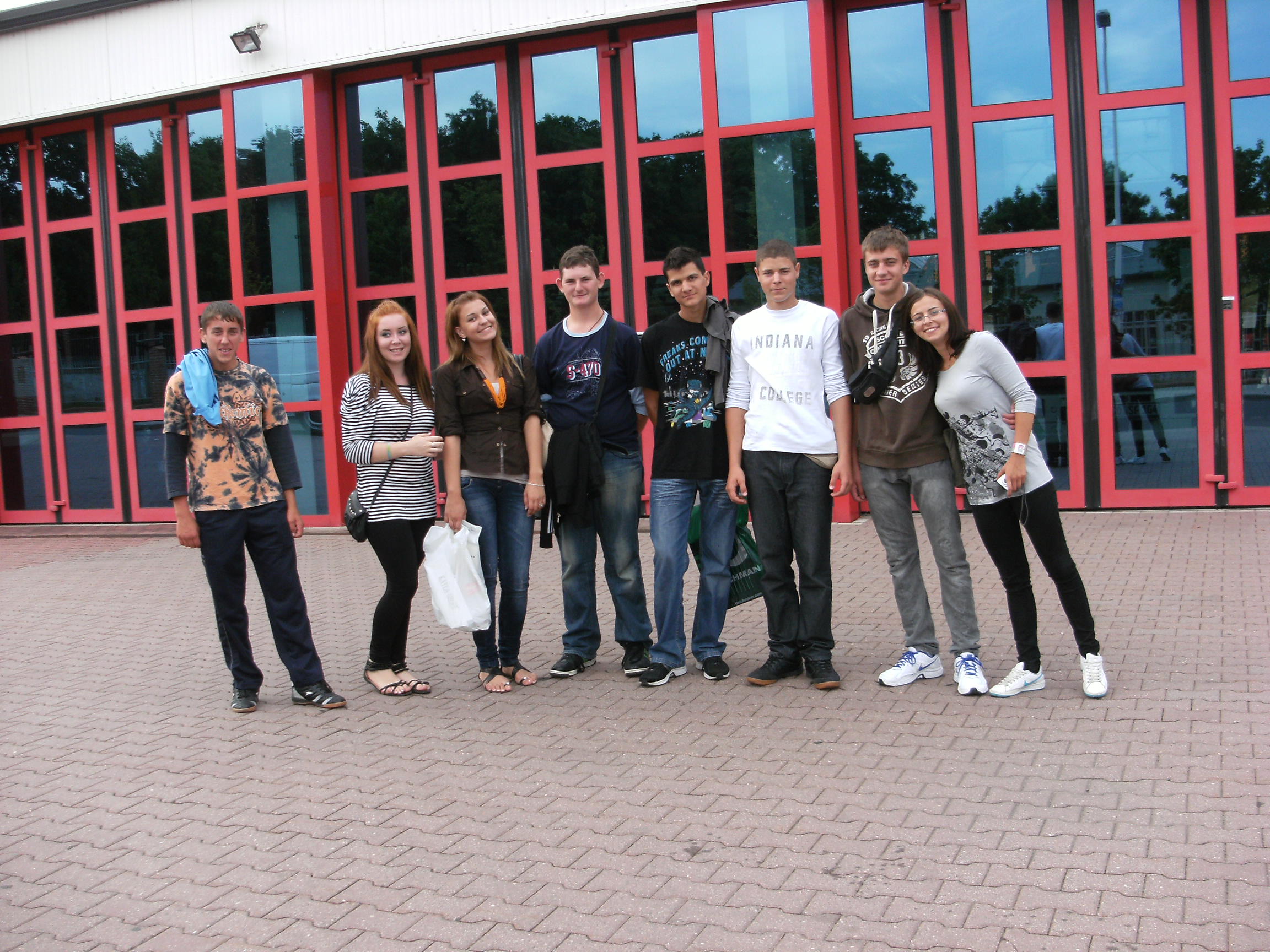 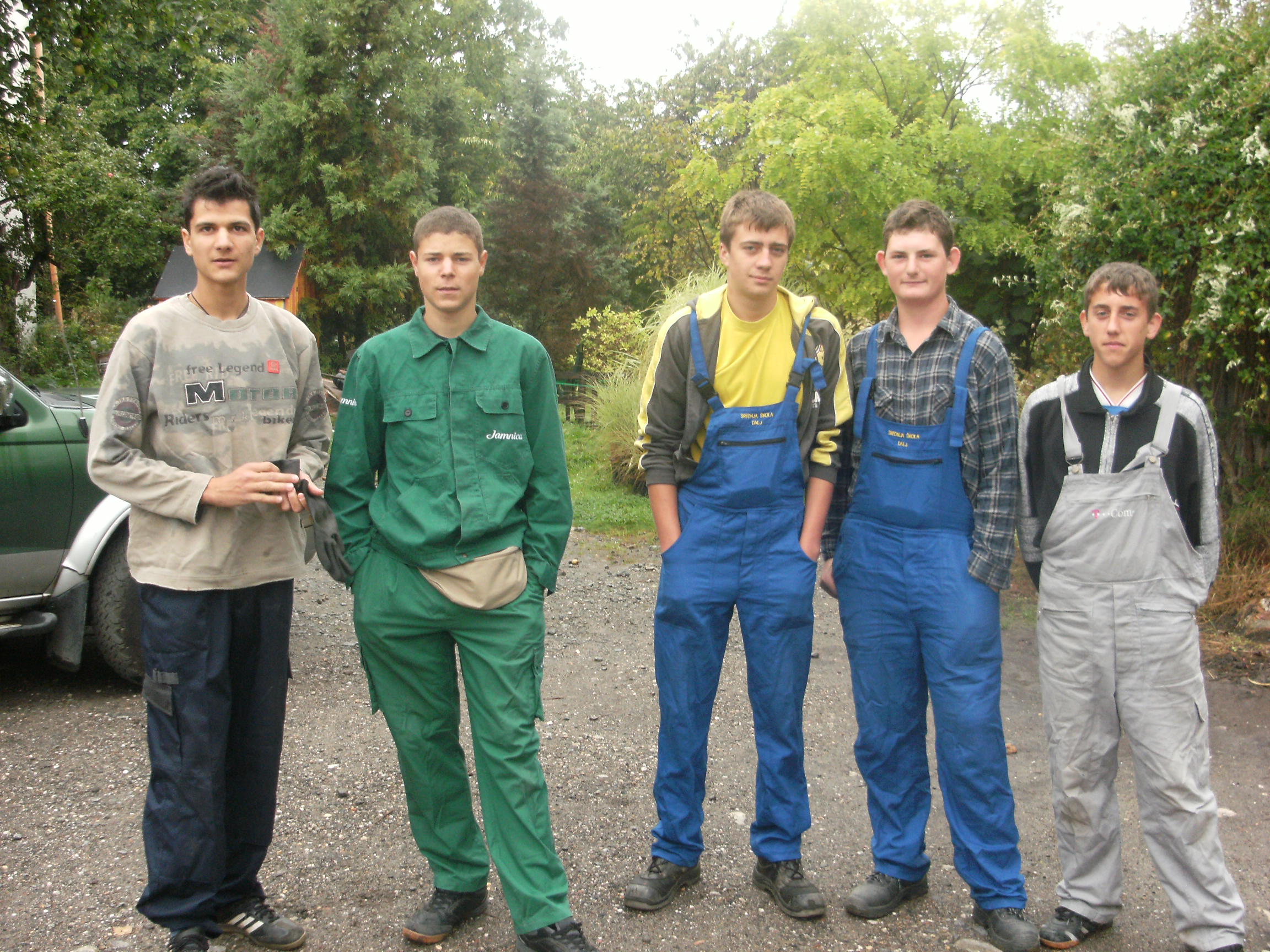 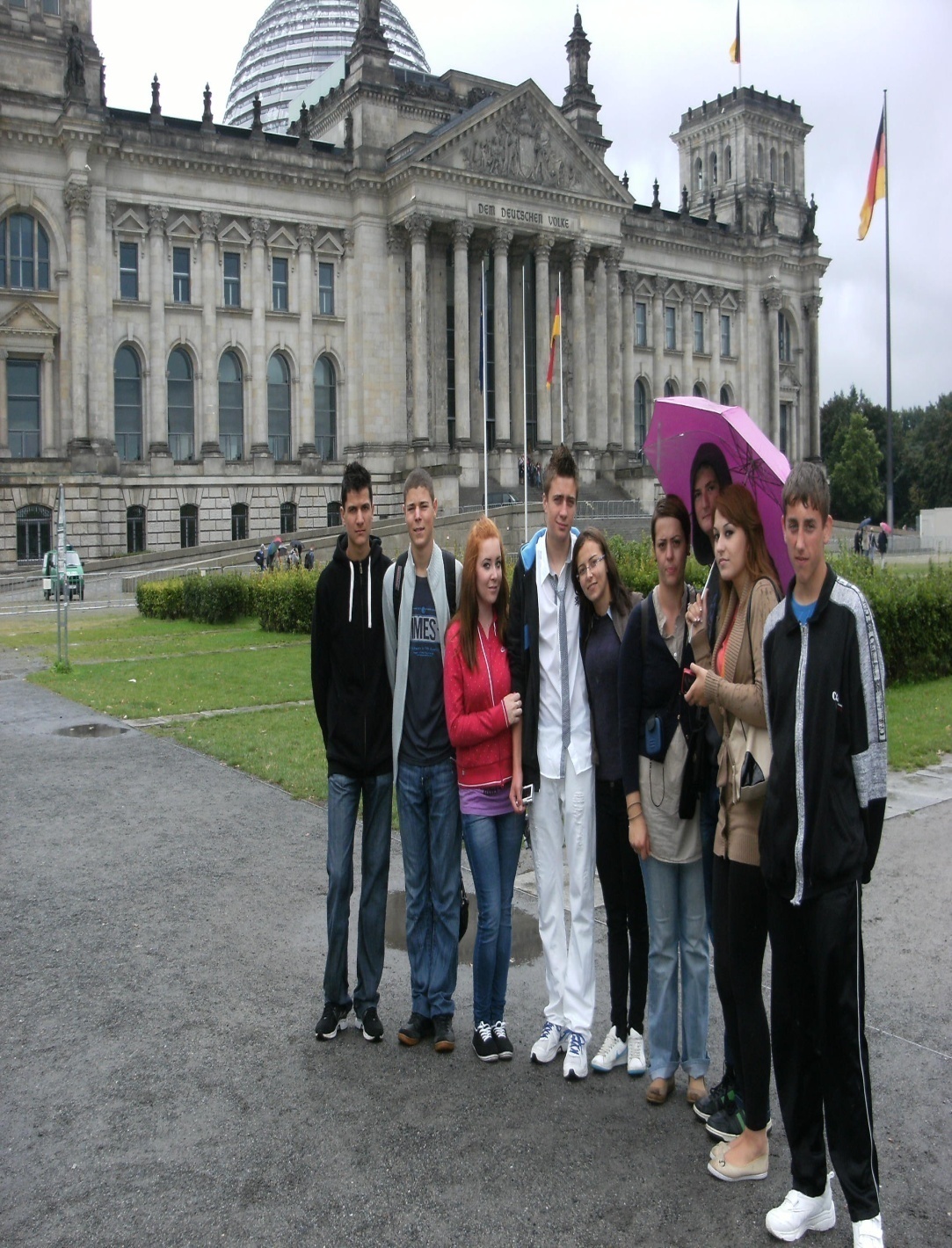 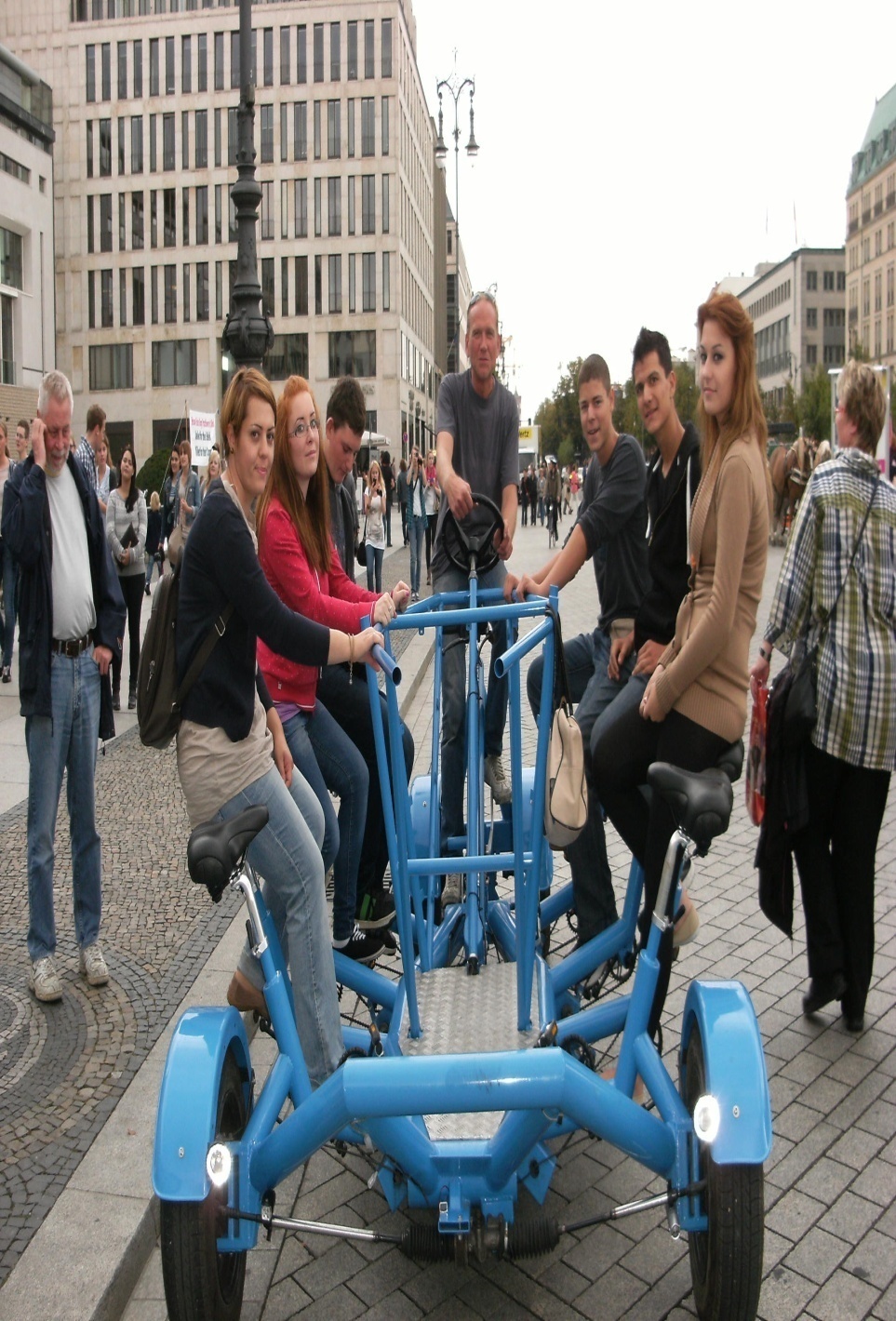 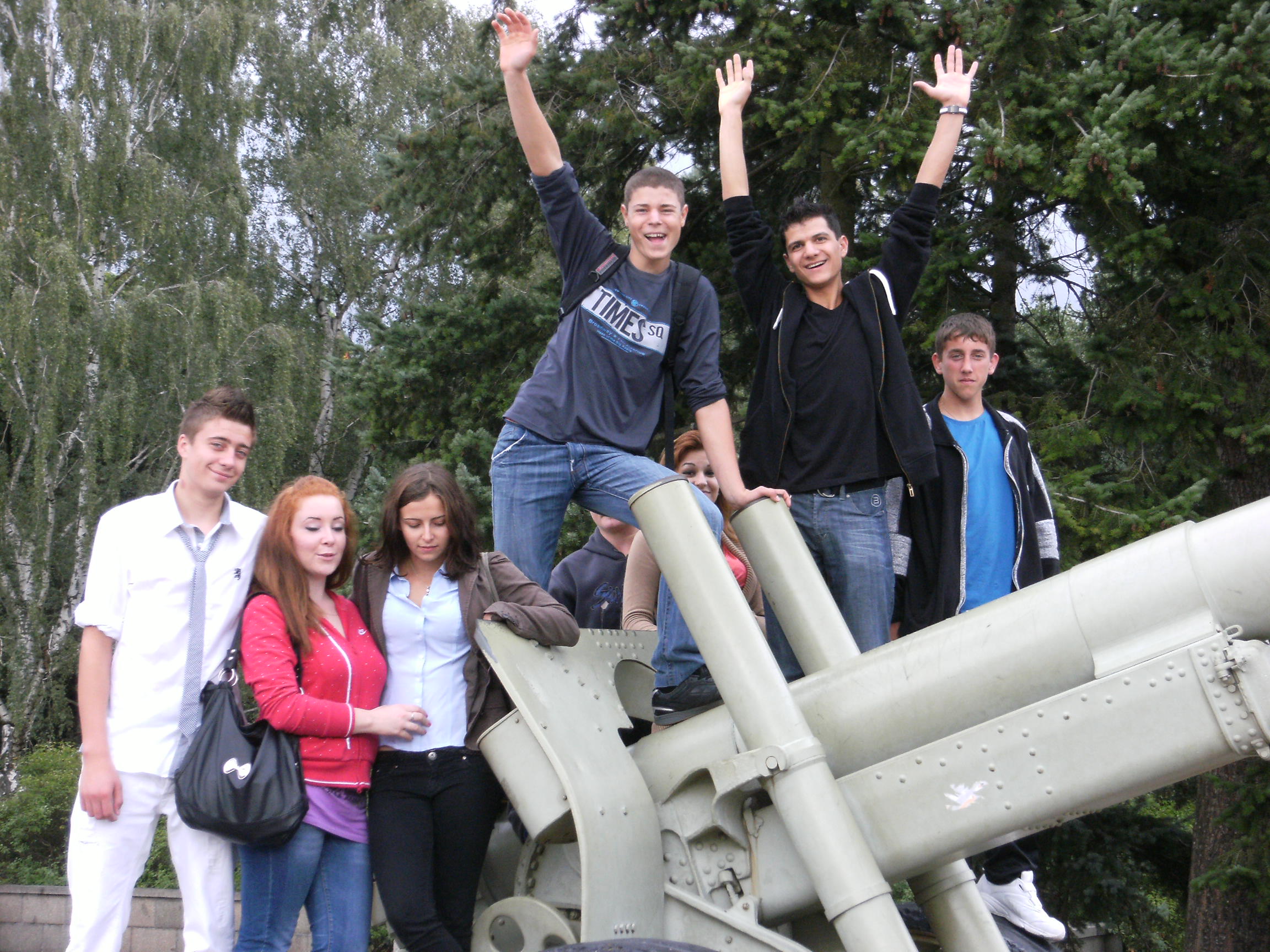 Rujan 2012. – ožujak 2013.
ACES –Academy of Central Eu Schools
Projekt: “In Medias Res”

Dalj-Aleksinac-Skopje
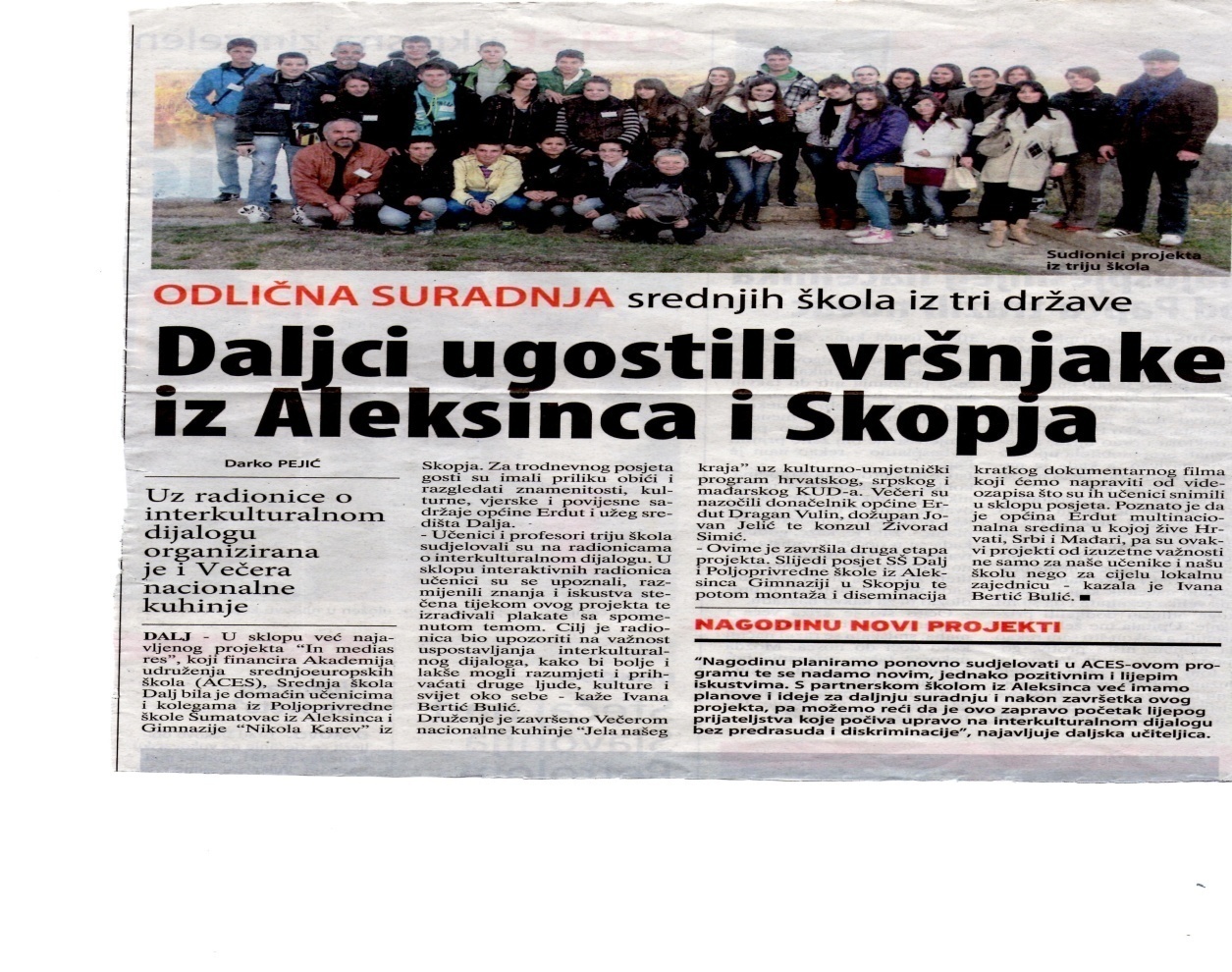 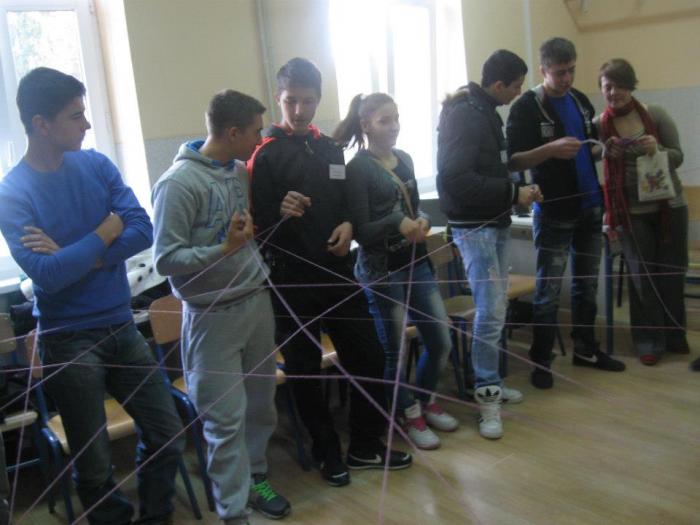 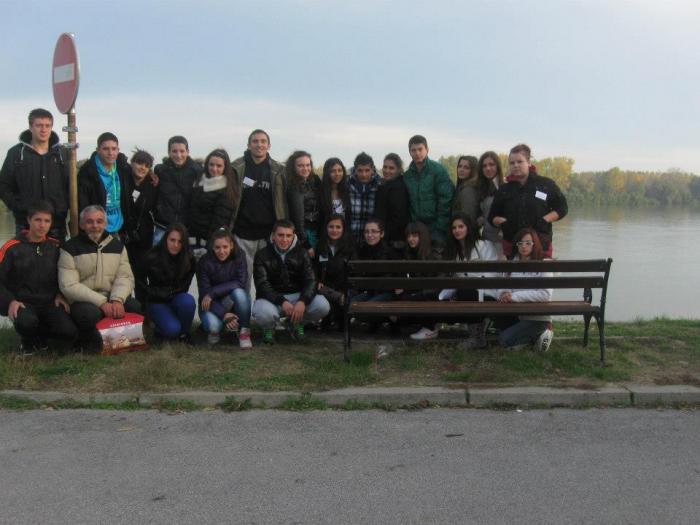 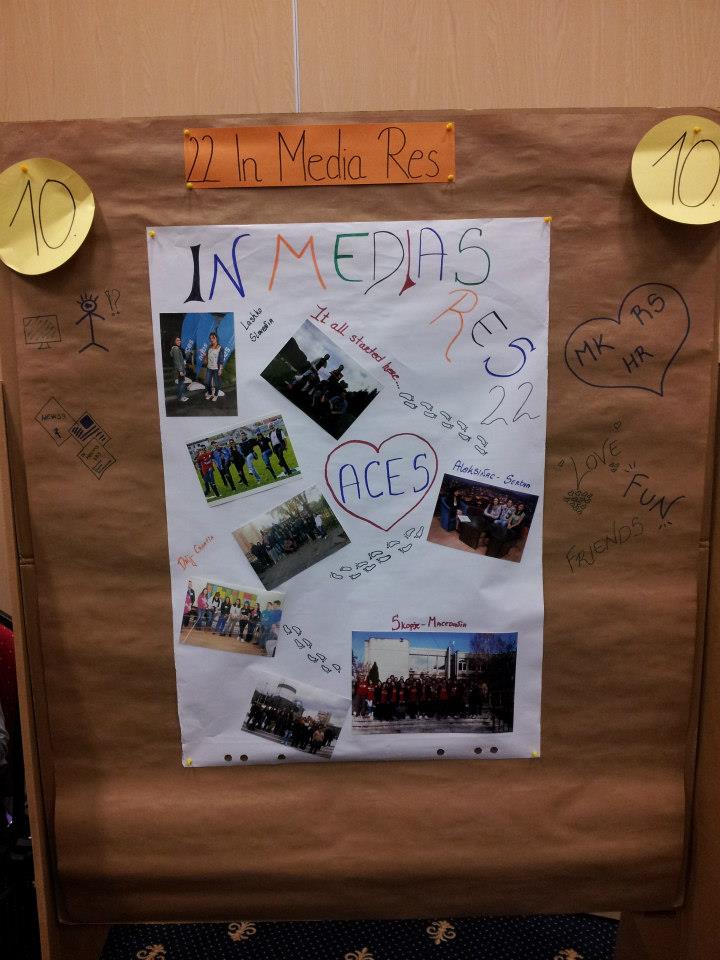 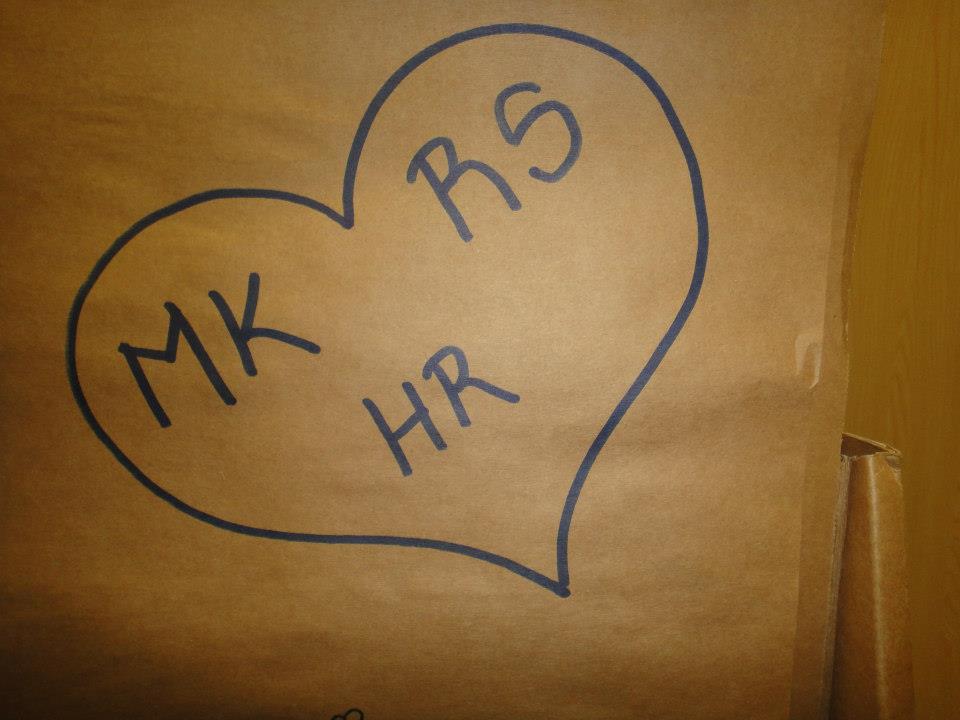 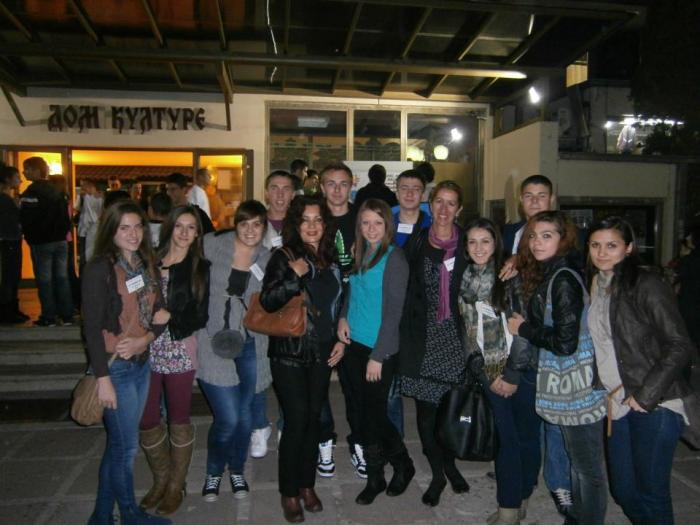 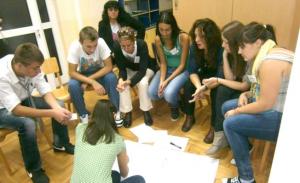 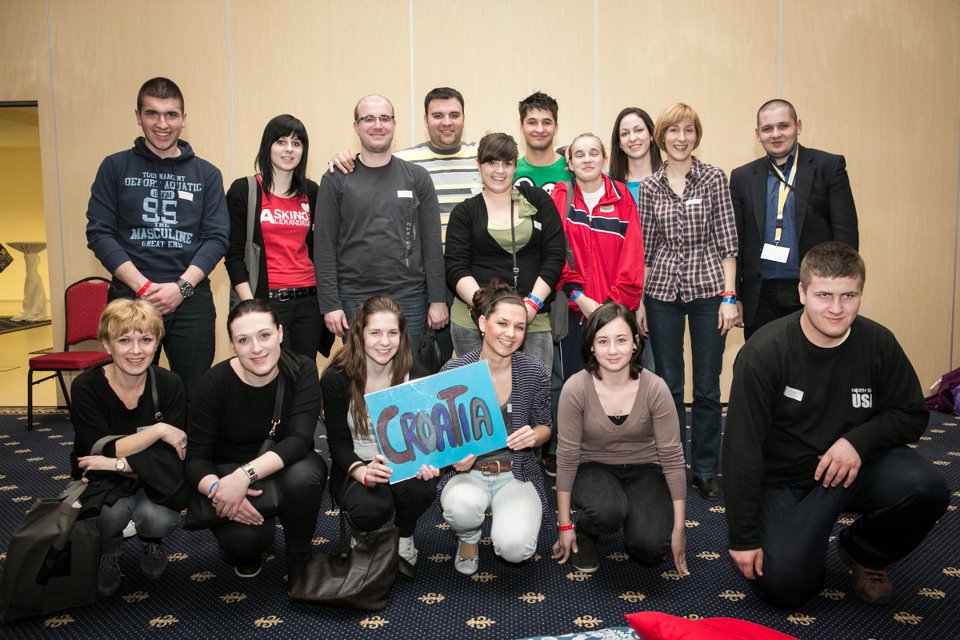 Učenička zadruga DALYA
Županijska smotra učeničkih zadruga

Hvar, 
studeni 2012
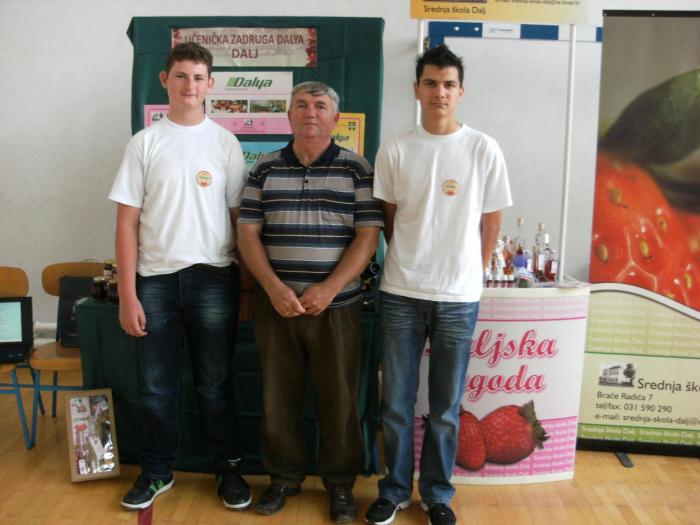 Mačkare
“Kad je bal nek’ je maskenbal”

Veljača, 2013.
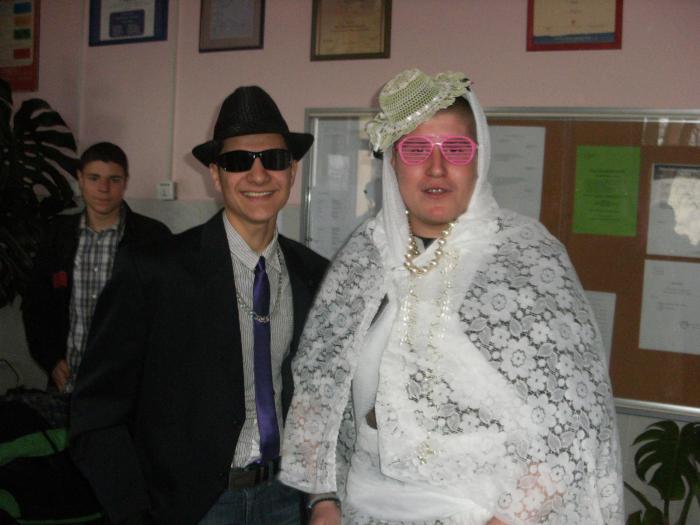 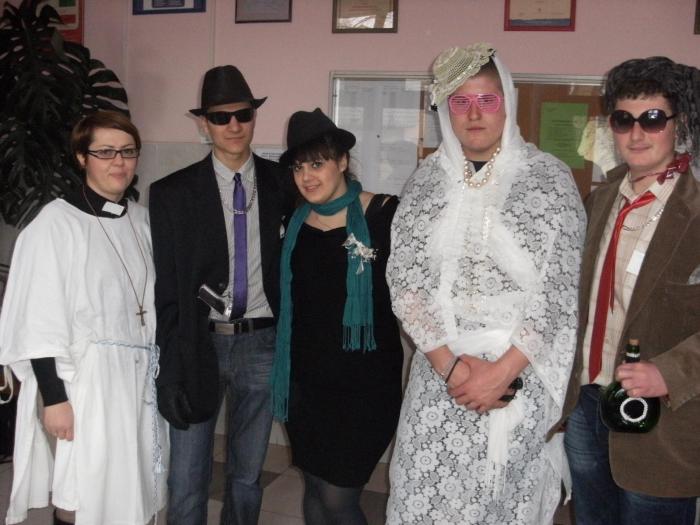 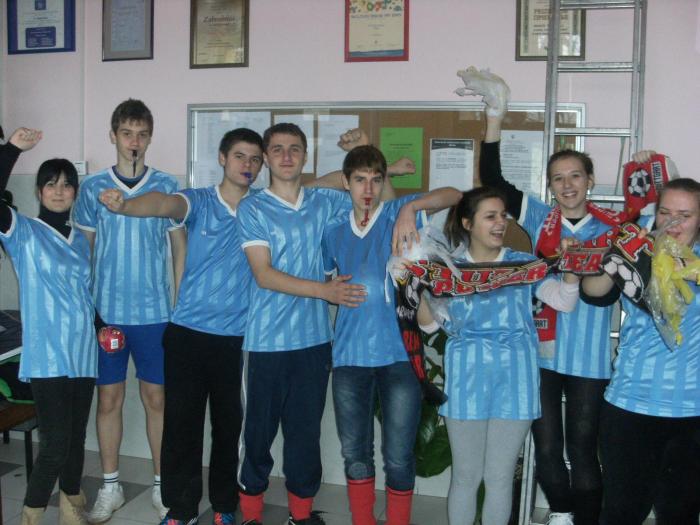 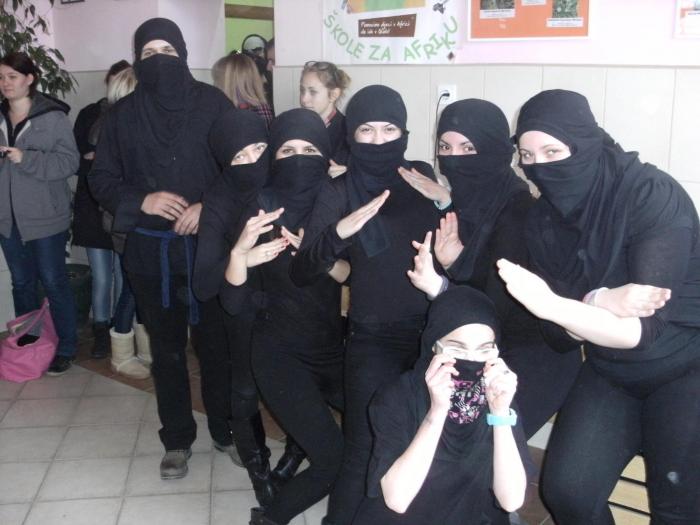 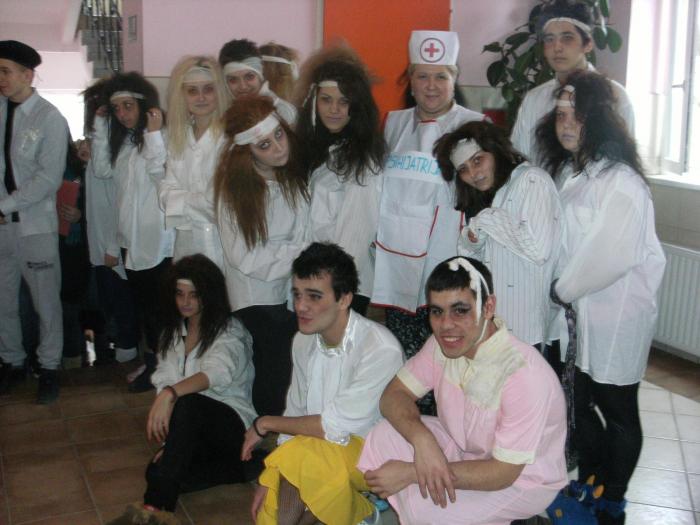 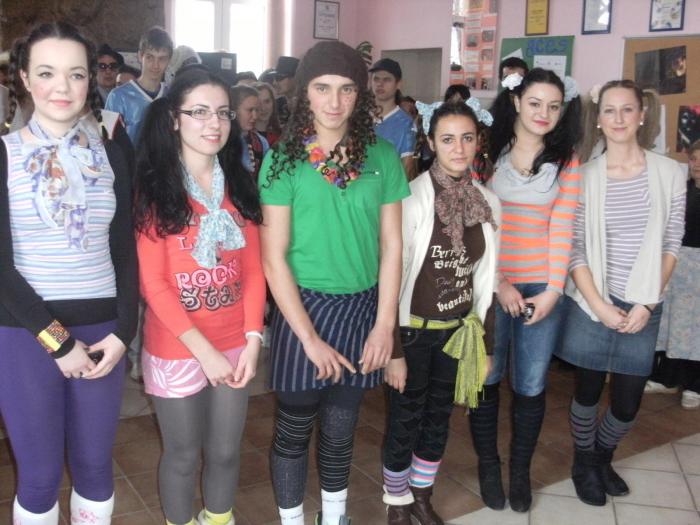 Stipendije
Fondacija Jove Lojanice

“Za ljepšu budućnost”

Veljača, 2013.
Čišćenje okoliša Općine Erdut
Vježbenička tvrtkaMEDICA d.o.o.
Sajam vježbeničkih tvrtki
 
Vukovar, 
Svibanj 2013
Svibanj 2013.
European GALA 2013
Montecatini, Italija

800 učenika
17 zemalja
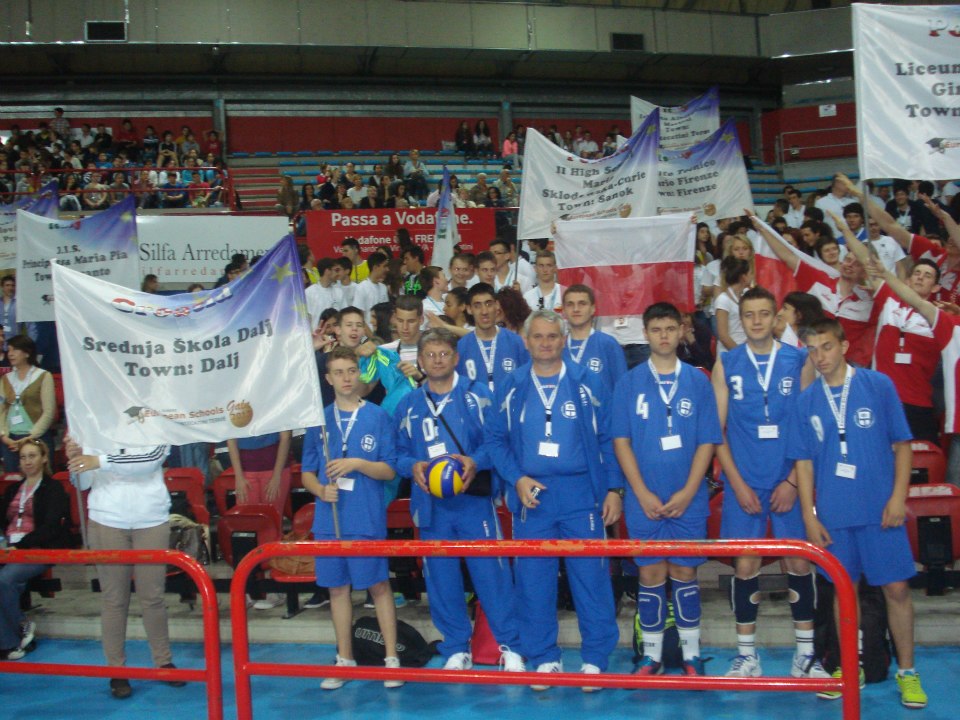 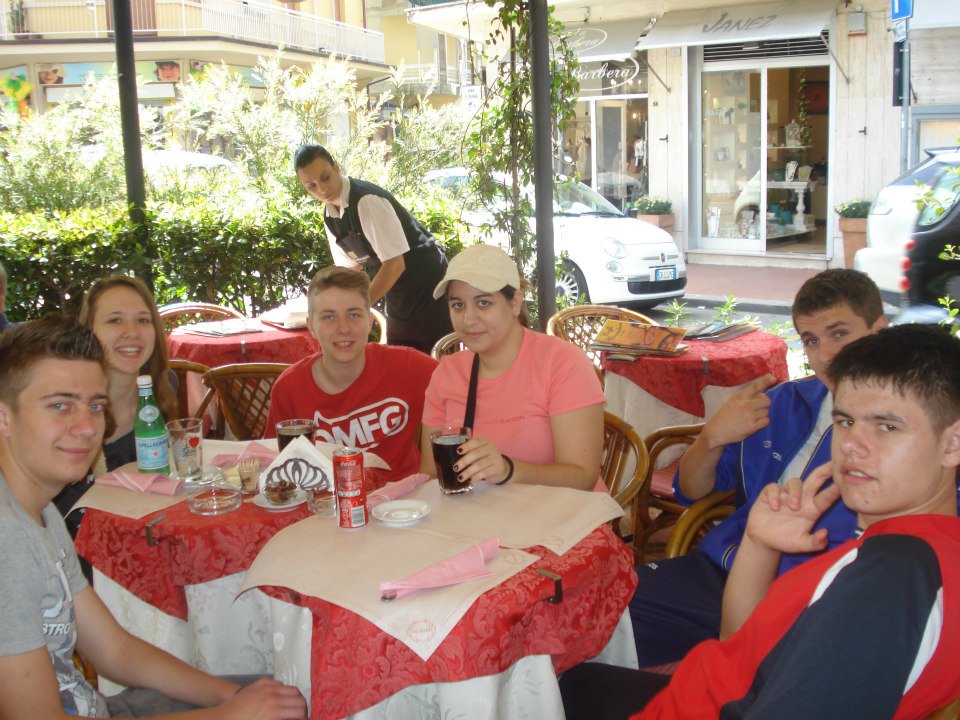 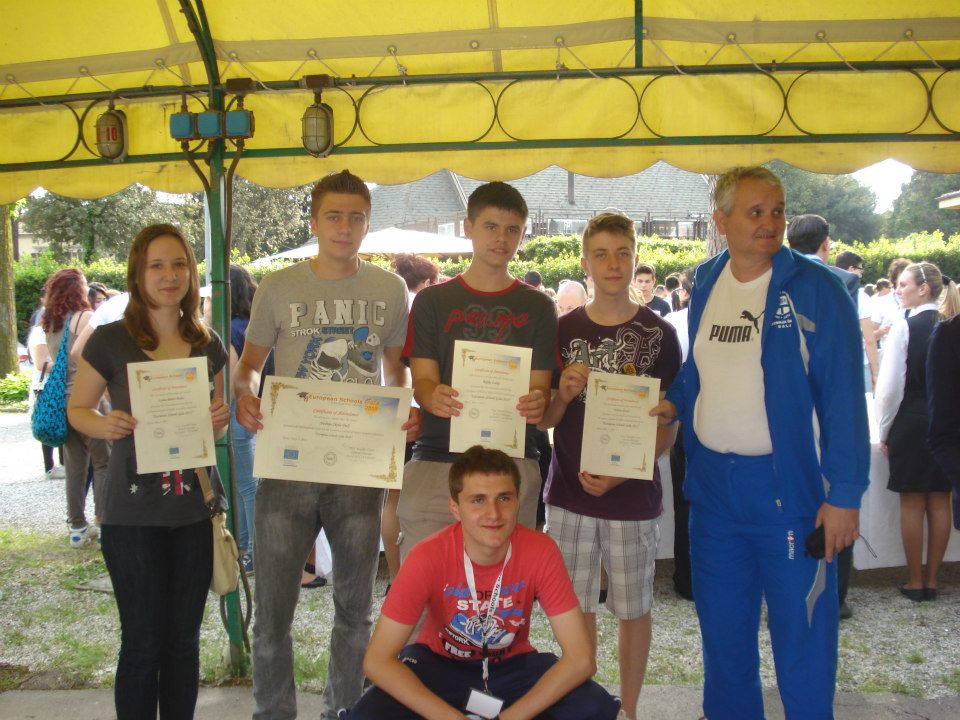 Učenička zadruga DALYA
XXV. Državna smotra učeničkih zadruga 

Zagreb, 
Svibanj 2013
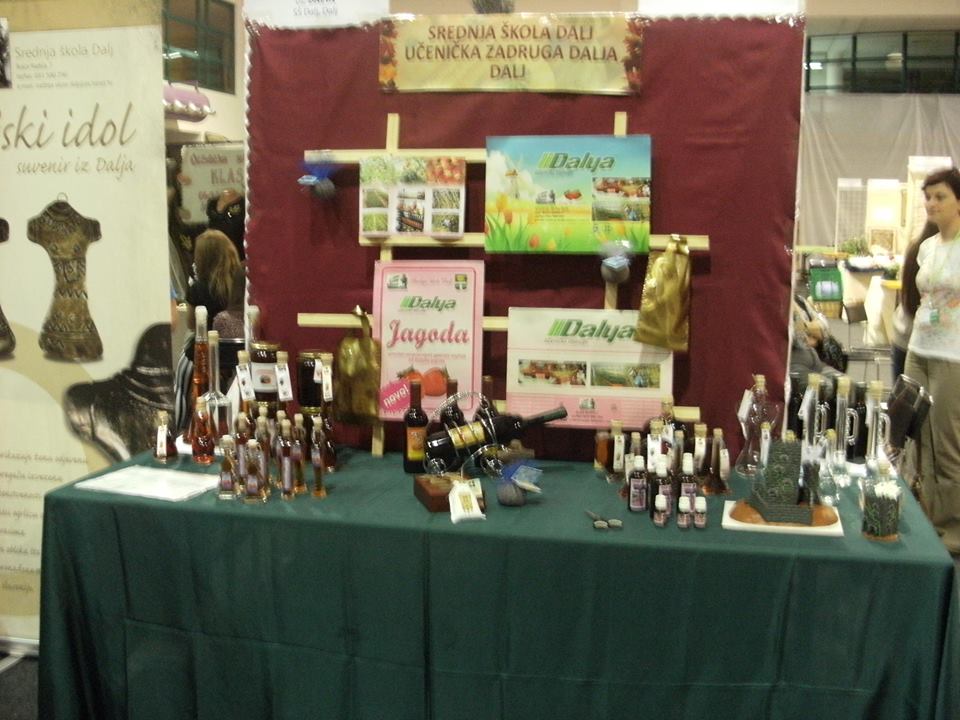